EE 123Bioelectricity
Fall 2022
Tufts University

Instructor: Joel Grodstein
joel.grodstein@tufts.edu

3. The human heart
Big picture of the course
Where does bioelectricity come from?
Neurons and working with the nervous system
Cardiac bioelectricity
Worms
EE 123 Joel Grodstein
The heart in the news
Atrial fib: surgery or not?
https://www.medscape.com/viewarticle/919228 
https://www.drjohnm.org/2011/03/the-best-tool-for-treating-atrial-fibrillation 
Should all COVID patients get anti-coagulants?
https://www.medscape.com/viewarticle/930504
Detecting atrial fib with the Apple watch… and more
https://medium.com/s/story/im-a-heart-doctor-heres-why-im-wary-of-the-new-apple-watch-2b1999f2d942
https://www.nytimes.com/2021/05/20/well/live/smartwatch-heart-rate-monitor.html
https://spectrum.ieee.org/wearable-medical-devices
EE 123 -- Bioelectricity
[Speaker Notes: The IEEE Spectrum article is about detecting reduced injection fraction from a one-lead ECG from an Apple watch (large-scale trial ending June 2023).]
Table of contents
Cool cardiac facts & why we care
Cardiac basic operation
Electrocardiograms
Arrhythmias
Backup-system engineering
2 to 3 billion cells; they break and die all the time
EE 123 -- Bioelectricity
Deaths/year in U.S.
2.8M deaths/year total (.9 / 100 people)
Heart disease = 650K
Cancer = 600K
Coronavirus = 188K (9/6/2020) 
Accidents = 170K
Chronic lower respiratory diseases: 160K
Stroke = 150K
Alzheimer’s = 120K
Diabetes = 80K
Mostly heart attacks
(from https://www.cdc.gov/nchs/products/databriefs/db328.htm)
EE 123 -- Bioelectricity
[Speaker Notes: “Heart disease” actually includes all cardiovascular diseases.
But “stroke” is counted as a cerebrovascular disease, so it’s separate from heart disease!]
Heart attack = blocked artery starves heart muscle
Plumbing problem
Heart dies over hours to weeks
Cardiac arrest = heart stops beating
Electrical problem
Lose consciousness in seconds; die in minutes
530K cases/year; 8% survival rate
CPR, AED save lives
PSA – learn how to use one!
one cause
EE 123 -- Bioelectricity
A miracle of engineering
The heart contains 2-3 billion independent cells
Cells have high variability
Cells are quite failure prone
They somehow link together
to produce a coordinated, durable, and adaptable whole!
The heart is really really really robust – a miracle of fail-safe engineering
Multiple backup subsystems
It’s really robust! Keeps beating and never stops
Except for the 99 varieties of heart disease…
EE 123 -- Bioelectricity
Galen of Pergamum, 130-200AD
extracted heart keeps beating for a long period
nobody knew why
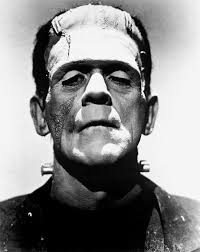 Question: does your heartbeat originate in the brain and get sent to the heart via neurons?
Keith and Flack (1907)
sinoatrial node initiates the heartbeat
EN1 EIY-- Bioelectricity
[Speaker Notes: From Galen’s experiment, we conclude that the brain is not the source of the heartbeat – if it were, the heart would stop beating as soon as we removed it from the body
Keith and Flack first found the SA node on a mole]
Table of contents – this unit
Cool cardiac facts & why we care
Cardiac basic operation
Electrocardiograms
Arrhythmias
Backup-system engineering
EE 123 -- Bioelectricity
Plumbing – the big picture
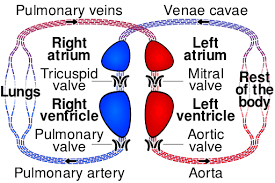 Two separate two-chambered pumps
Red = oxygenated
Blue = not
Two chambers = more efficient
EE 123 – Bioelectricity
What does electricity do?
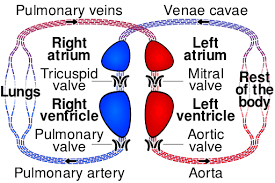 Electricity drives the muscles
Muscles drive the plumbing
Similar to the rest of your body
EE 123 – Bioelectricity
[Speaker Notes: Of course, in this case the electrical signals are coming from an oscillator rather than from the brain
Note the timing – both atria contract at once, and both ventricles contract at once.]
The pumps in operation
https://www.youtube.com/watch?v=CWFyxn0qDEU 
Mayo Clinic
https://www.youtube.com/watch?v=-s5iCoCaofc
Suitable for younger than college age 
EE 123 -- Bioelectricity
Atrial conduction
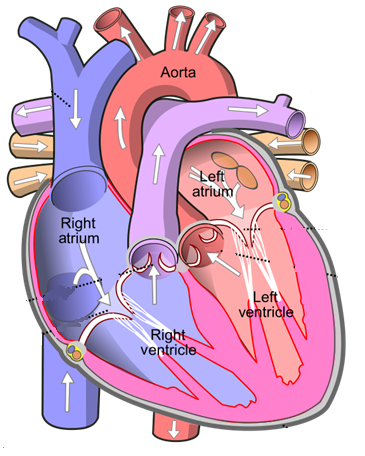 Sinoatrial (SA) node is the oscillator
Signal spreads over the atria at 1 m/s (100ms total)
Atrial muscles contract
SA
EN1 EIY-- Bioelectricity
[Speaker Notes: Normal atrial conduction]
Conduction on the highways
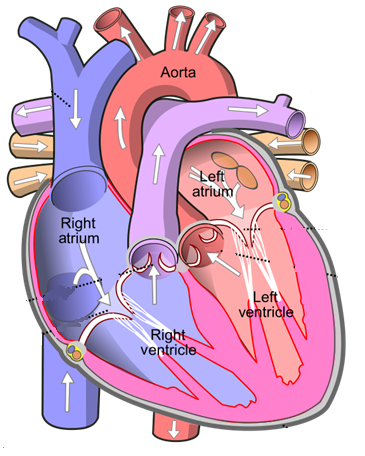 Through the AV node (slowly)
Zoom through the bundle of HIS, left/right bundle branches
SA
AV
EN1 EIY-- Bioelectricity
[Speaker Notes: Normal atrial conduction]
Conduction on the highways
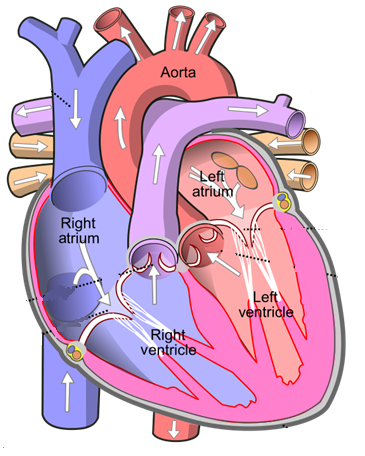 Then the Purkinje fibers
SA
AV
EN1 EIY-- Bioelectricity
[Speaker Notes: Normal atrial conduction]
Ventricular conduction
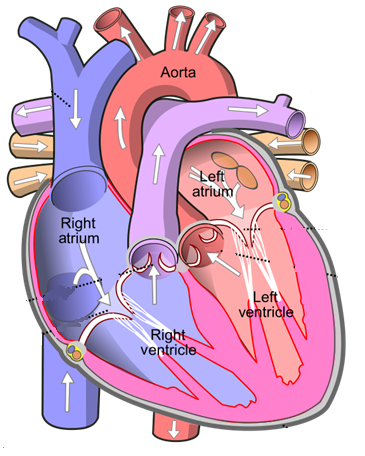 Purkinje fibers have seeded the AP on much of the ventricular surface
Now it squeezes the entire muscle all at once
SA
AV
EN1 EIY-- Bioelectricity
[Speaker Notes: Normal ventricular conduction]
Design challenge
High level – we need an oscillator and a highway. But how are they built?
Can you build an oscillator from neurons?
Neurons don’t intrinsically oscillate!
Could you assemble them somehow to oscillate?
You can build AND, OR, buffer or inverter neurons by using excitory or inhibitory neurotransmitters
EE 123 -- Bioelectricity
Building an oscillator
Sino-atrial AP
Start with a “neuron”
Stays at resting potential until synapses bring in enough + charge… then fires
Hyperpolarization-gated Na (HCN) (a.k.a. “funny”) channels leak Na, K
Vmem slowly rises
until it retriggers as usual
the key to oscillation!
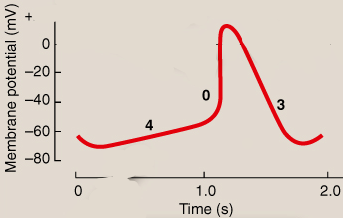 From Lippincott Fig 16.10, 16.11
Funny channels are the primary control of heart rate
Turn them on more  heart rate rises
Sino-atrial cells (and  few others) have funny channels
Also called pacemaker cells
EE 123 -- Bioelectricity
[Speaker Notes: Why are they called “funny” channels? They were the first known channels to turn on as a result of hyperpolarization rather than depolarization.
And they’re gated by both Vmem and also by ligands.
And finally, they conduct both Na and K.
They weren’t discovered until 1979.]
Gap junctions
A gap junction (GJ) is a little tube that connects two cells
GJs allow cells to talk to each other
Molecules can travel between the two cells
A resistor between two cells
If a GJ connects two cells with different Vmem, then negative ions move towards the + cell
Just like ion channels did for ICF ↔ ECF
Interesting tidbit –  it’s a voltage-controlled conductance
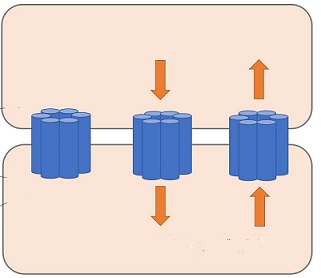 +10mV
Na+
Cl-
Na+
-20mV
Cl-
Bioelectricity Joel Grodstein
[Speaker Notes: The GJs are drawn as six little tubes forming a big tube because, in fact, that’s more or less their anatomic structure.]
AP propagation
cardiomyocyte #1
cardiomyocyte #2
GJ
#1 “pulls” #2 up with it
#1 shrinks a bit, #2 rises
#2 rises above the threshold and FIRES!
Result: our “wave” travels along the highway from one cardiomyocyte to the next
#1 fires
#1
#2
time
Vmem,1 > Vmem,2 → #1 attracts neg. ions → Vmem,1 ↓ and Vmem,2 ↑
Vmem,1= Vmem,2 → no ion flow across GJ
EE 123 -- Bioelectricity
Entrainment
Sinoatrial node has ≈ 500K cells
Each one oscillates independently
Potentially a slightly different frequency, phase
How can your heart have a single unified beat?
Entrainment is the process of all the oscillators talking to each other and agreeing on a frequency
Implemented via gap junctions (GJs)
Potential quiz question – how do the GJs synchronize all those oscillators?
EE 123 -- Bioelectricity
Different cardiac APs
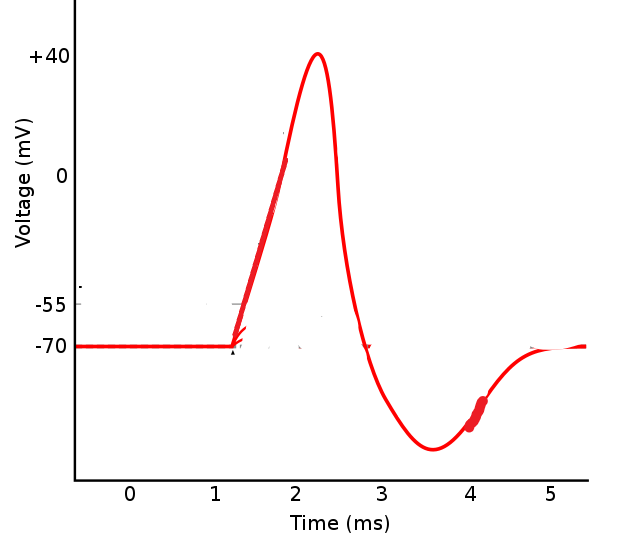 Standard neuron
What are the differences?
Any idea why we’re built this way?
Any guess if an atrial AP has the same long flat top?
Random note: all cardiac cells are cardiomyocytes (cardiac muscle cells)
SA node
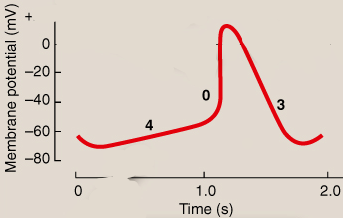 Ventricle
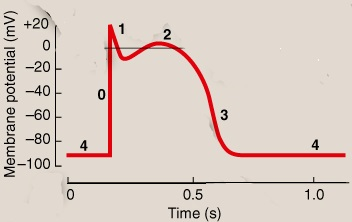 Cardiac APs from Lippincott Fig 16.10, 16.11
EE 123 -- Bioelectricity
[Speaker Notes: The SA node is different because it retriggers. The long slow phase-4 slope gives us lots of ability to control the heart rate.
The ventricular AP has the long flat top because that gives the myocardium a long active contraction time
The atrial AP looks a lot like the ventricular, but has a shorter flat top (since the atria don’t take as long to pump).
Interesting note – the long flat top is what makes the heart APs stand out on an ECG (the ECG voltage is proportional to the area under the AP curve).]
Mini-quiz
What does plumbing vs electrical mean?
How do pacemaker cells retrigger?
What is a GJ?
EE 123 -- Bioelectricity
Table of contents
Cool cardiac facts & why we care
Cardiac basic operation
Electrocardiograms
Arrhythmias
Backup-system engineering
EE 123 -- Bioelectricity
What is an ECG?
An electrocardiogram (ECG, EKG) measures the heart’s “summed” action potential
Each AP in the cardiac wave → small current travels through the body to the ECG electrodes
Different heart cells are oriented in different directions; vector dot products cause different results depending on where electrodes are attached
More details in the ECG lab!
EE 123 -- Bioelectricity
Atrial conduction
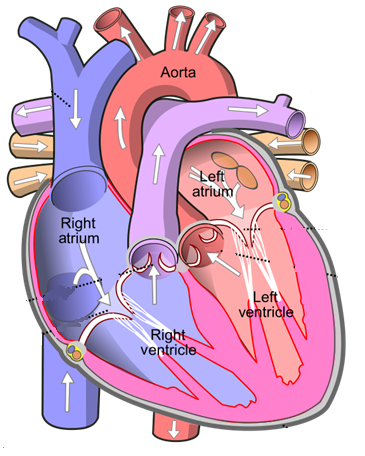 P wave = atrial depolarization
SA
AV
R
T
P
Q
S
EE 123 -- Bioelectricity
[Speaker Notes: Normal atrial contraction]
Ventricular conduction
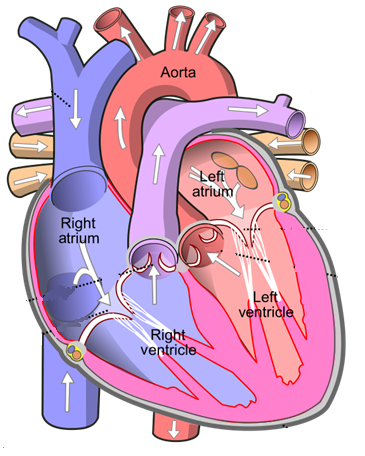 Purkinje fibers have seeded the AP on much of the ventricular surface
Now it squeezes the entire muscle all at once
Why is QRS complex taller & skinnier than the P wave?
SA
AV
R
P
Q
S
T
EE 123 -- Bioelectricity
[Speaker Notes: The tall & skinny contraction is because you have such a strong, well-synchronized set of APs throughout the entire (huge and strong) ventricles.
The reason for the synchronization is because the Purkinje fibers work so well.]
Ventricular conduction
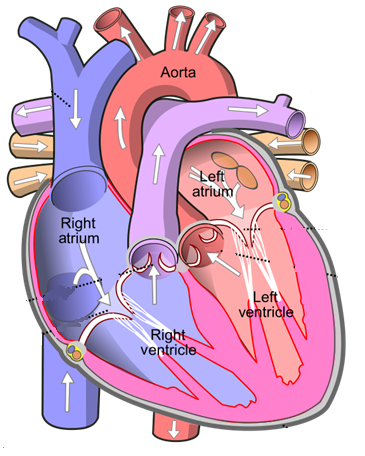 Ventricular repolarization
It takes current to make the cells more negative, too
T wave
SA
AV
R
P
Q
S
T
EE 123 -- Bioelectricity
Electrocardiogram
R
T
P
Q
S
How can you read these delays?
heartrate
time to traverse atria + AV node
time to traverse AV node
total ventricular depolarization + repolarization
Locate these
SA node firing
atrial depolarization
atrial repolarization
ventricular depolarization
ventricular repolarization
EE 123 -- Bioelectricity
[Speaker Notes: SA node firing is the beginning of P
atrial repolarization is hidden by QRS
time to traverse the atria + AV node = PR interval = start of P to start of QRS
delay through the 
AV node = PR segment = end of P to start of QRS. Note the PR interval and segment are perhaps badly named; they end at Q, not at R.
The lab asks for the HR, PR interval and PR segment.]
Electrocardiogram
R
T
P
Q
S
Show the following intervals:
Heart rate
Traverse the atria and AV node (a.k.a. the “PR interval”!)
how long it takes for the wave to traverse the AV node (a.k.a. the PR segment)
duration of ventricular excitation and recovery (QT interval)
EE 123 -- Bioelectricity
[Speaker Notes: HR = distance from any feature on 1st wave to 2nd wave
PR interval = start of P to start of QRS
PR segment = end of P to start of QRS
QT interval = start of QRS to end of T]
Table of contents – this unit
Cool cardiac facts & why we care
Cardiac basic operation
Electrocardiograms
Arrhythmias
so many things can go wrong 
Backup-system engineering
EE 123 -- Bioelectricity
Atrial conduction – review
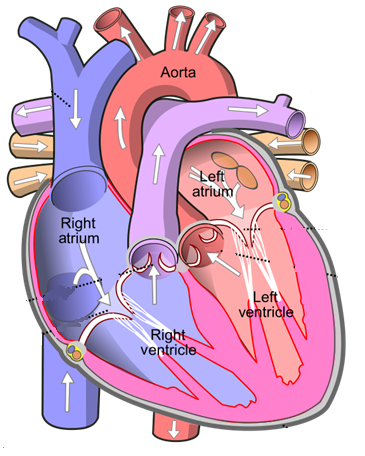 Sinoatrial (SA) node is the oscillator
Signal spreads over the atria at 1 m/s (100ms total)
Atrial muscles contract
SA
AV
EE 123 -- Bioelectricity
[Speaker Notes: Normal atrial conduction]
Your heart, on AFib
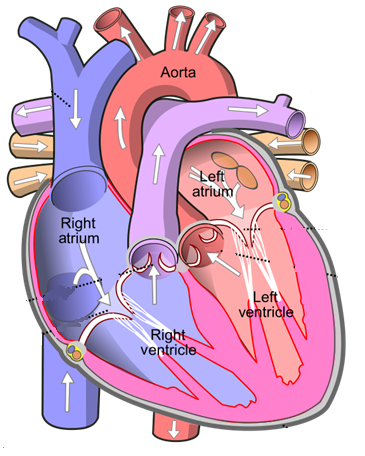 Loop starts at an ectopic pacemaker
Goes round and round with no input from SA node
Called a reentrant arrhythmia
May take a slightly different path each time
Waves spread out from the loop, some go through AV node and trigger ventricles
SA
AV
EE 123 -- Bioelectricity
Atrial fibrillation
R
T
P
Q
S
No P wave – why?
HR is irregular – why?
Frequency usually about 150 bpm
Ventricles pumping inefficiently but still pumping – why?
You can limp to the phone to call 911
Lookahead – we’ll talk about another backup system shortly
EE 123 -- Bioelectricity
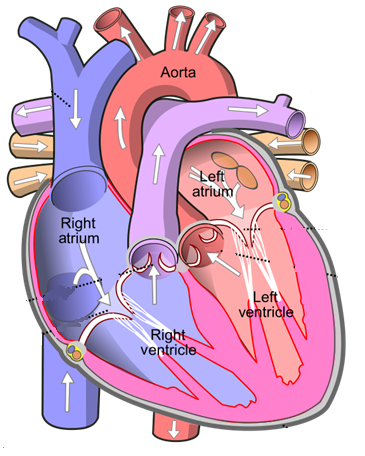 https://watchlearnlive.heart.org/index.php?moduleSelect=atrfib
Traditionally requires a one-way path
EE 123 -- Bioelectricity
[Speaker Notes: The question of *why* it requires a one-way path will be on the quiz]
Atrial fib causes
Causes:
Congenital heart disease of many types
Sedentary lifestyle (via diabetes, obesity, high blood pressure)
“Excessive” endurance exercise!
Exercise is a powerful drug, with a dose/response curve
Cures
Various drugs
Ablation
Rest, sleep or time
EE 123 -- Bioelectricity
Ablation
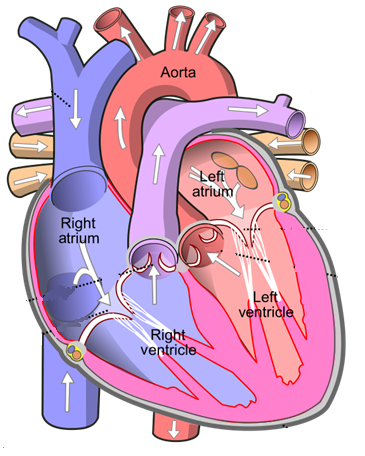 Find the ectopic pacemaker
Surgically break the loop
SA
AV
EE 123 -- Bioelectricity
Ablation
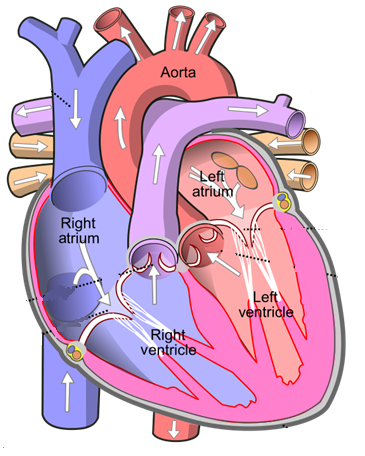 Find the ectopic pacemaker
Surgically break the loop
Either burn or freeze the relevant heart tissue
SA
AV
EE 123 -- Bioelectricity
Ablation
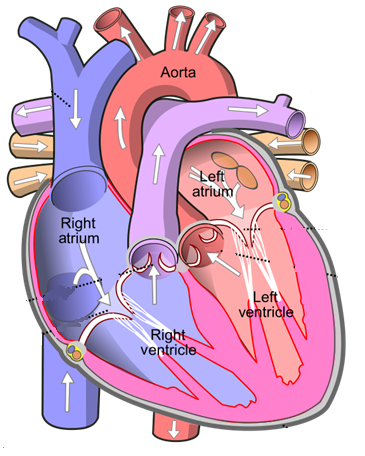 Find the ectopic pacemaker
Surgically break the loop
Either burn or freeze the relevant heart tissue
Like any procedure, it’s not risk free
Atrial fib: surgery or not?
https://www.medscape.com/viewarticle/919228 
https://www.drjohnm.org/2011/03/the-best-tool-for-treating-atrial-fibrillation 
What are your thoughts?
SA
AV
EE 123 -- Bioelectricity
AV node blocks
Remember what the atrioventricular node was?
Electrical connection from atria to ventricles
AV node propagation is purposely quite slow
Why?
How?
Issue with purposely-slow conduction
increased likelihood of conduction failure 
Why don’t they kill you?
Backup system in place
to be discussed
Let the ventricles fill before they pump
decreased density of Na+ channels; slows down phase 0
lower GJ density
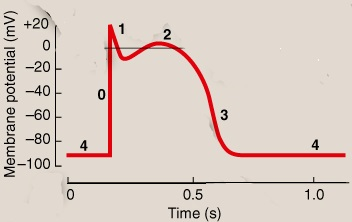 EE 123 -- Bioelectricity
Bundle-branch block
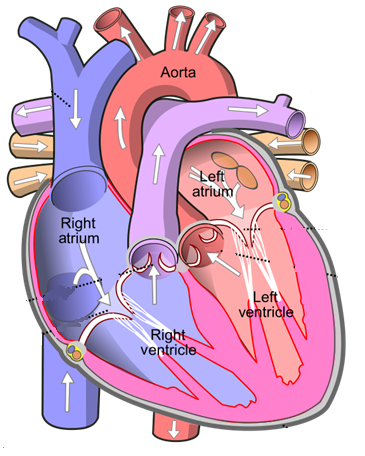 What it is
delay or blockage in left or right BB
Symptoms
None (majority case)
Fainting, dizzyness
Causes
Prior heart attack, bacterial infection, high blood pressure, …
Genetic
Too much exercise
Consequences
often none (explanation shortly)
SA
AV
EE 123 -- Bioelectricity
RBBB example
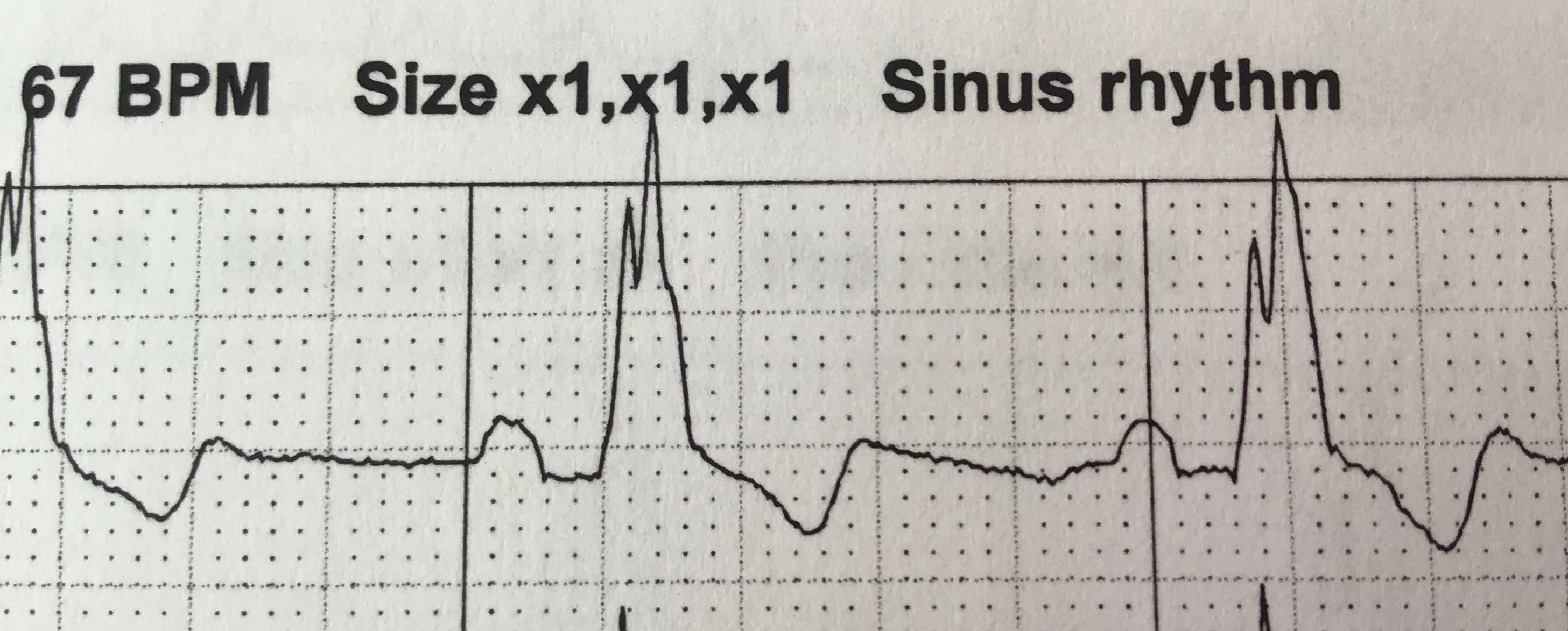 Diagnosis: wide QRS complex
.1-.12s → partial block (not uncommon, especially in endurance athletes)
>.12s → complete block (less common)
Is this ECG normal, partial RBBB or complete?
EE 123 -- Bioelectricity
[Speaker Notes: Do the math – there are 5x5=25 squares per second, so each square is .04 sec.
So I would call this about .12s – right on the border between partial and full. However, note that it has been separately read at .144 sec.]
RBBB – not a big problem
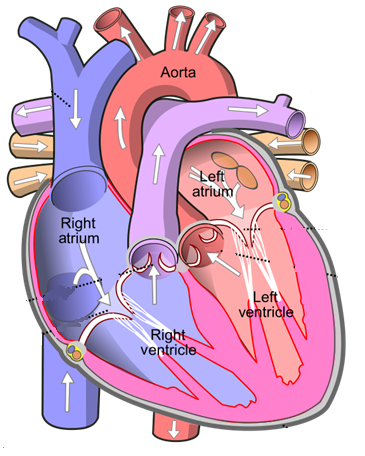 The RBBB is mine!
Any reason I’m still alive (and not overly concerned)?
Heart cells are quite interconnected
Left branch crosses over to drive the right side
Right side is “just” the lungs anyway 
SA
AV
EE 123 -- Bioelectricity
[Speaker Notes: Normal atrial conduction]
Group exercise
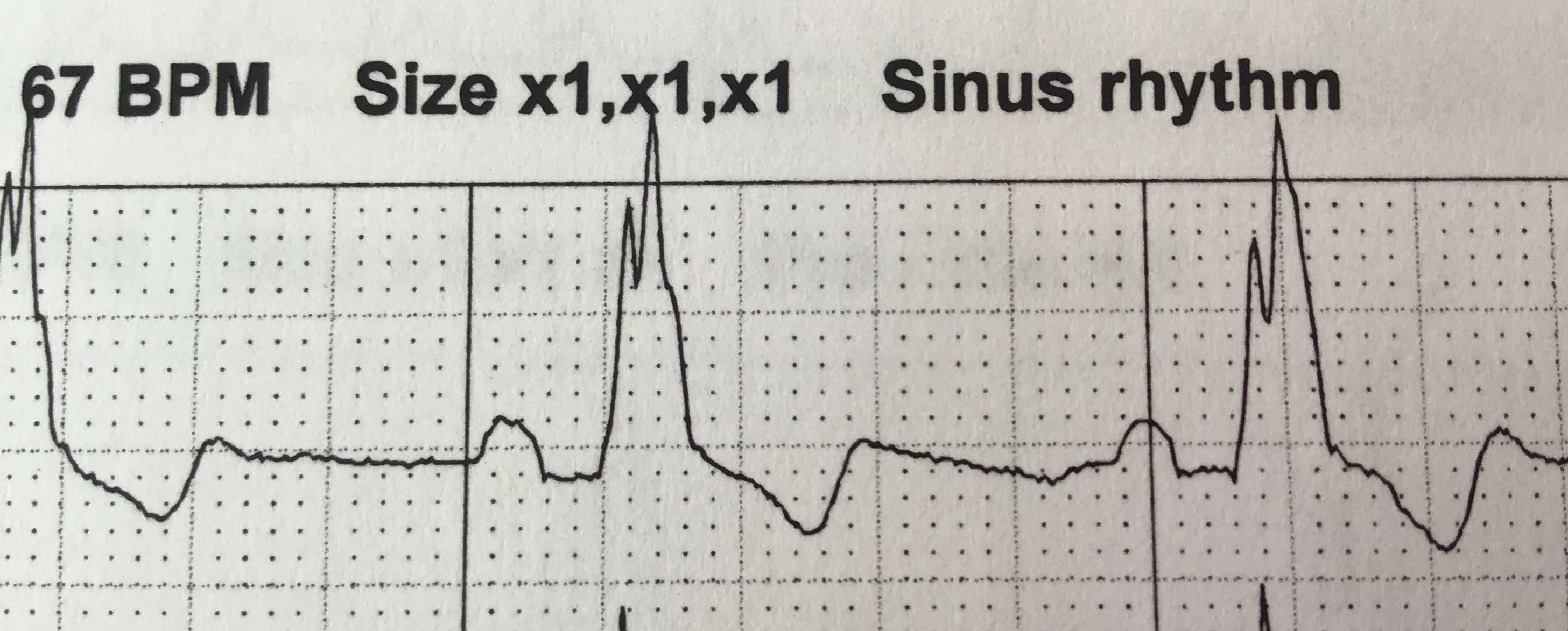 Why does RBBB cause wide QRS?
Would you expect a left BBB to be more dangerous than right, or less?
EE 123 -- Bioelectricity
[Speaker Notes: The wide QRS is because you’re still hitting the left ventricle with a nice sharp early pulse. But you’re hitting the right ventricle with a delayed and much less-sharp pulse. Combine the two and you typically get a single wide pulse (or, as we see here, what looks like the summation of two different pulses).]
Table of contents – this unit
Cool cardiac facts & why we care
Cardiac basic operation
Electrocardiograms
Arrhythmias
Backup-system engineering
EE 123 -- Bioelectricity
Why have fail-safe circuits?
Remember our intro?
Cardiac arrest = heart stops beating
Lose consciousness in seconds; die in minutes
Keeping the heart beating is job #1!
But success seems unlikely
Cells die all the time
We just discussed so many things that can go wrong
Biological cells are unreliable
So why are we alive?
A miracle of beautiful system-level design
EE 123 -- Bioelectricity
Electrical system – review
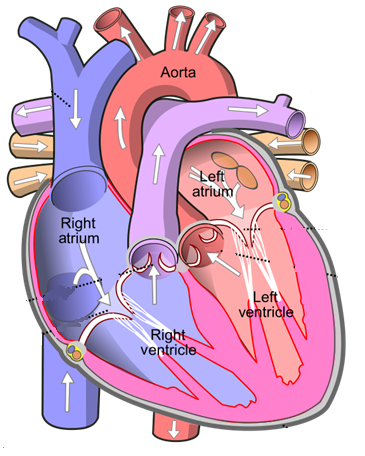 Sinoatrial (SA) node is the oscillator
Signal spreads over the atria at 1 m/s (100ms total)
Atrial muscles contract
Atrioventricular (AV) node conducts slowly to ventricles (.01-.05 m/s, 80ms total)
Delay is on purpose
Bundle of HIS, left/right bundle branches
Purkinje fibers (2-4 m/s)
Electrical highway
ventricular muscles contract
SA
AV
EE 123 -- Bioelectricity
Triple redundancy
The main operation is simple – SA node oscillates ≈ 60 bpm
But what if the upstream rhythm breaks?
Quick review: how can it break?
atria
SA
AV
ventricles
EE 123 -- Bioelectricity
Triple redundancy
The main operation is simple – SA node oscillates ≈ 60 bpm
But what if the upstream rhythm breaks?
Quick review: how can it break?
The AV node can also oscillate!
Now we have a backup in case of atrial fib, AV blocks
AV-node cells have funny ion channels & are pacemakers
But what if the bundle of HIS, or LBB & RBB are both blocked?
atria
SA
AV
ventricles
EE 123 -- Bioelectricity
Triple redundancy
The main operation is simple – SA node oscillates ≈ 60 bpm
But what if the upstream rhythm breaks?
Quick review: how can it break?
The AV node can also oscillate!
Now we have a backup in case of atrial fib, AV blocks
But what if the bundle of HIS, or LBB & RBB are both blocked?
The Purkinje fibers can also oscillate!
atria
SA
AV
ventricles
EE 123 -- Bioelectricity
System-level coordination
Three oscillators; only one is needed
What happens if they all turn on at once?
chaos 
Can you devise a fail-safe system to control this?
Requirement: KISS principle (less is more)
Hint: SA node ≈ 60 bpm; AV node ≈ 40 bpm; Purkinje ≈ 20 bpm
EE 123 -- Bioelectricity
Normal operation
SA oscillator (60bpm)
Travels through AV node…
AV-node action potentials
EE 123 -- Bioelectricity
Normal operation
SA oscillator (60bpm)
So the ventricular rhythm gets driven by the SA node
Travels through AV node…
Here’s the next fire if input breaks (40 bpm)
AV-node action potentials
EE 123 -- Bioelectricity
[Speaker Notes: Funny channels haven’t reached the trigger threshold yet, when the upstream AP comes in through GJs and does hit the threshold.
So the funny channels are nearly irrelevant.
Note the drawing shows upward slope of phase 0 in the AV-node cells being less than that in the SA-node cells,  since they have fewer funny ion channels.]
Lippincott, Fig 16.12
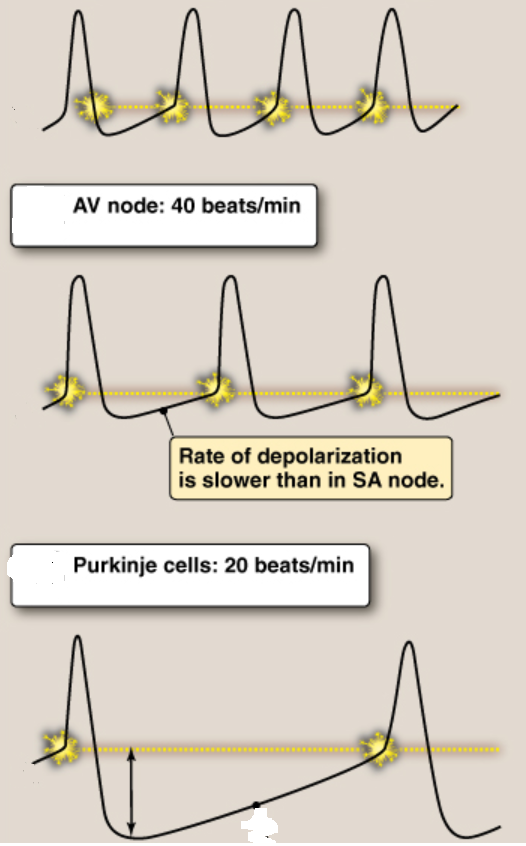 Each downstream oscillator is slower than the upstream one
Downstream ones never fire unless the upstream one is stopped
Upstream AP comes in before downstream funny channels would cause refiring
Funny channels are mostly irrelevant – for now
SA node: 60+ BPM
EE 123 -- Bioelectricity
What can go wrong?
SA oscillator (60bpm)
Travels through AV node…
What could occur to break this coupling and cause the ventricles to fire from their own pacemaker?
EE 123 -- Bioelectricity
If the SA node slows down…
SA oscillator (60bpm)
Travels through AV node…
AV oscillator (40bpm) all by itself
EE 123 -- Bioelectricity
If the SA node slows down…
SA oscillator (38bpm)
Why doesn’t this fire the ventricles?
AV oscillator (40bpm) all by itself
Ventricles fire from AV pacemaker
EE 123 -- Bioelectricity
[Speaker Notes: Why doesn’t the second SA pulse cause the ventricles to fire? Perhaps because they’re still refractory to their own second pulse (which has just fired). And if they’re refractory then they don’t fire on the SA depolarization – and if the SA repolarizes (and pulls the AV down) before the refractory period ends then the SA spike gets completely ignored.
The narration: AV pulse #2 does occur (running on the AV 40Hz clock), since the SA is running so slowly.
Then SA #2 doesn’t cause a new AV pulse (since AV is refractory as noted above).
But SA #3 probably does get through.
Note that this sequence has ventricular firing that looks almost exactly like a PVC (which is what we’ll look at next), though slow SA firing is typically]
Design choices
Frequencies:
SA node ≈ 60+ bpm
AV node ≈ 40 bpm
Purkinje ≈ 20 bpm
Why did we get designed the way we did?
Pros/cons of
AV node ≈ 45 bpm, Purkinje ≈ 25 bpm?
AV node ≈ 35 bpm, Purkinje ≈ 15 bpm?
EE 123 -- Bioelectricity
[Speaker Notes: If the 40 creeps up much higher, an athlete with 45bpm resting pulse will be in trouble.
If the 20 bpm goes much lower, it’s not enough to keep you alive.]
Doesn’t go anywhere (ventricles still refractory)
PVCs
SA oscillator (50bpm)
Ventricular AP
Premature Ventricular Contraction (PVC) sounds like a “skipped” pulse
Ectopic* focus
A random firing in the ventricles
Ventricles not full; little blood pumped
*Ectopic=in the wrong place
EE 123 -- Bioelectricity
[Speaker Notes: We’re (mistakenly) assuming zero delay from SA to ventricles to make the drawing simpler. In reality, the ventricular AP should be shifted to the right a bit.
And as usual, my artwork isn’t great – a real ventricular AP has a flatter top than what I’ve drawn.]
Ectopic* focus
could happen
PVCs
SA oscillator (80 bpm)
SA oscillator (50 bpm)
Why are PVCs more likely with lots of endurance exercise and little sleep?
lots of exercise → HR lowers (well known)
lots of stress → more ectopic foci (hypothesized)
benign except if you overdo it for a long time
EE 123 -- Bioelectricity
[Speaker Notes: The red zone is where an ectopic focus could cause a PVC. Really, the important thing is the ventricles and not the SA oscillator, but I drew it this way because it’s the SA oscillator that’s controlling the rhythm and thus setting the HR in the ventricles.]
PVCs
Backup circuits are great – what if they break?
Yes, you have no backup. Or...
Backup circuit launches when it shouldn’t
one way to make an ectopic focus
Too much exercise = more PVCs?
More info:
https://www.drjohnm.org/2013/06/benign-pvcs-a-heart-rhythm-doctors-approach/
https://www.drjohnm.org/2015/08/on-pvcs-think-anew-but-think-slowly/
EE 123 -- Bioelectricity
“The current record for number of dominoes toppled in one cascade is just shy of 4.5 million, a record set in the Netherlands on Domino Day 2009. It took a team of 89 builders 2 months to set up! Because a misplaced foot or finger could easily trigger the entire array, it had to be designed with breaks that were completed immediately before the competition began
Because the myocardium does not have such safety features, every cell in the heart has the potential to become the primary pacemaker should its membrane become unstable. “Ectopic” pacemakers are responsible for common mishaps leading to premature ventricular contractions, which are typically one-off events in young, healthy hearts. In aging hearts, ectopic pacemakers may become established, posing a constant and potentially lethal threat to cardiac function.”
Lippincott’s Physiology, 2nd edition, Chapter 16
EE 123 -- Bioelectricity
Can you find the PVC?
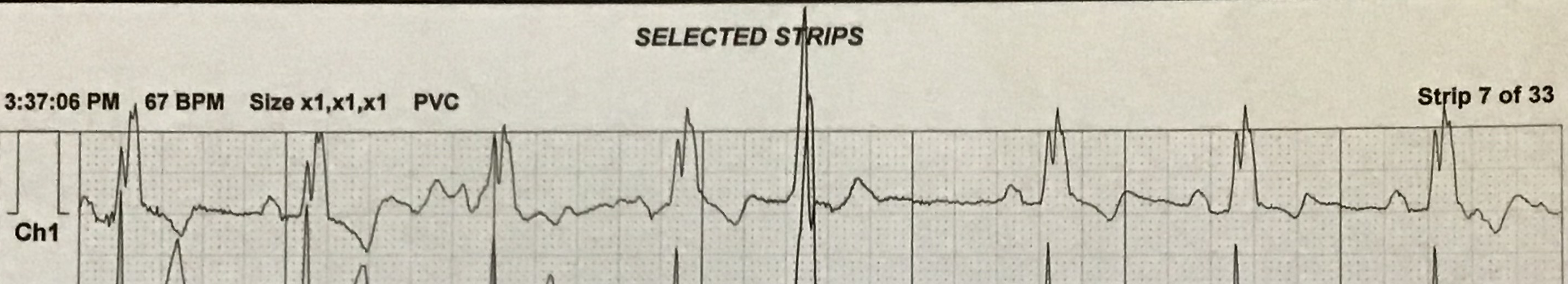 EE 123 -- Bioelectricity
Do you think that PVCs would get more or less frequent as HR rises?
More while you’re exercising?
Or while sleeping?
EE 123 -- Bioelectricity
[Speaker Notes: This should be an easy question to answer; we just answered it about 4 slides ago!]
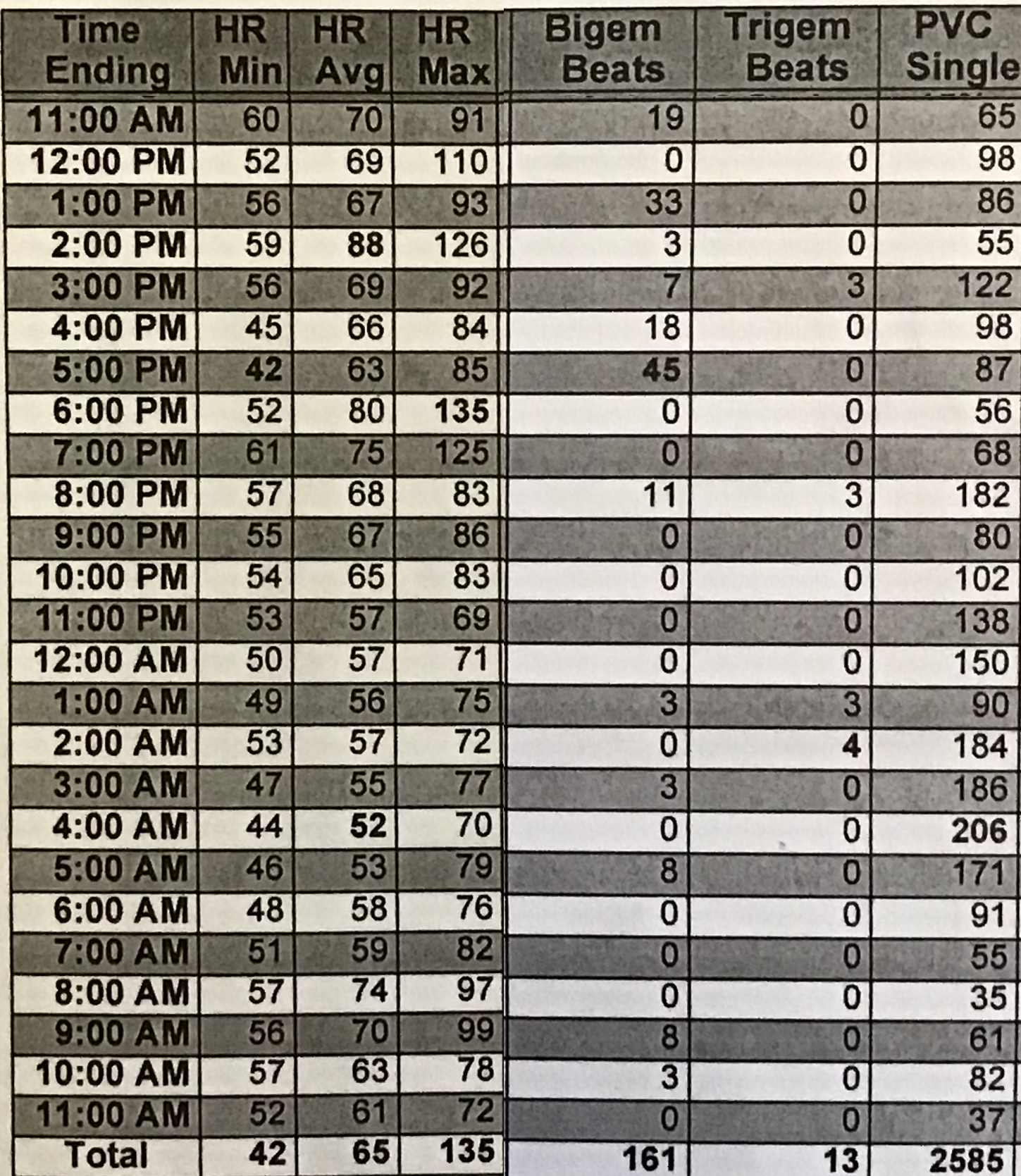 Bigeminy: 2 consecutive PVCs
Trigeminy: 3
Conclusions?
EE 123 -- Bioelectricity
[Speaker Notes: And yes, the most PVCs (206) came at 4am, when the HR was lowest (44). 
The bigeminy and trigeminy, interestingly, were not in that period; I’m not sure why. But they were in how-HR periods.]
Electrical control of HR, BP
Sympathetic nervous system increases heart rate:
releases norepinephrine, which helps to open HCN channels and thus speed up phase 4
it also makes the AP triggering voltage more negative
Parasympathetic nervous system slows HR:
releases acetylcholine, which decreases [cAMP]
does the opposite of the above
Baroreceptors: arterial stretch receptors
detect changes in arterial pressure and communicate this to the medulla oblongata in the brainstem
… which then controls heart rate as described above, as well as changing circulatory  muscle tone
End goal: feedback loop controlling blood pressure
Salt seems to affect it; nobody knows why
Your brain is the mysterious box controlling it all
EE 123 -- Bioelectricity
CVRx
Barostim-NEO device
one in three high-blood-pressure patients is resistant to drugs
they are the target audience
Mechanism:
activate baroreflex; reduces sympathetic activity and increases parasympathetic activity
Results:
http://www.barostimtherapy.com/en-gb/node/86
FDA approval Aug 2019 (implantable device)
Medicare/Medicaid approval 2020
Also used for heart-failure patients
Often, too much sympathetic (too little para) activity causes pathological myocardial remodeling that worsens the condition
EE 123 -- Bioelectricity
Mini quiz
Why is QRS tall and skinny?
What is AFib?
Describe the redundancy system
EE 123 -- Bioelectricity
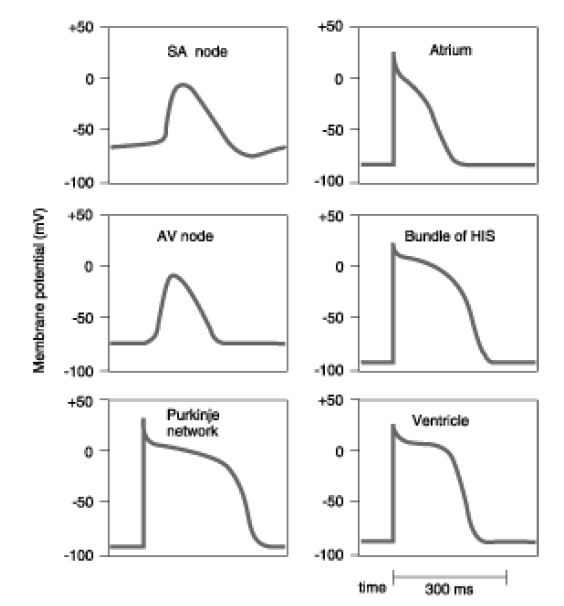 a
EE 123 -- Bioelectricity